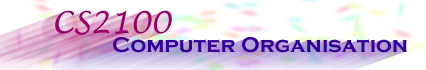 http://www.comp.nus.edu.sg/~cs2100/
Lecture #3d
Data Representation and Number Systems
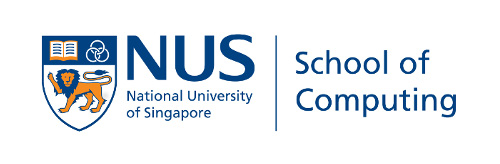 Lecture #2: Overview of C Programming
1 - 2
Questions?
Ask at https://app.sli.do/event/qVCWNryB45Bnh6p2HRfnFG
OR
Scan and ask your questions here! (May be obscured in some slides)
Lecture #3: Data Representation and Number Systems
3
11. Real Numbers
Many applications involve computations not only on integers but also on real numbers.
How are real numbers represented in a computer system?
Due to the finite number of bits, real number are often represented in their approximate values.
fraction part
integer part
assumed binary point
Lecture #3: Data Representation and Number Systems
4
11.1 Fixed-Point Representation
In fixed-point representation, the number of bits allocated for the whole number part and fractional part are fixed.
For example, given an 8-bit representation, 6 bits are for whole number part and 2 bits for fractional parts.
If 2s complement is used, we can represent values like:
	011010.112s = 26.7510
	111110.112s = -000001.012 = -1.2510
Lecture #3: Data Representation and Number Systems
5
11.2 Floating-Point Representation (1/4)
Fixed-point representation has limited range.
Alternative: Floating point numbers allow us to represent very large or very small numbers.
Examples:
	 0.23 × 1023 (very large positive number)
	 0.5 × 10-37 (very small positive number)
	 -0.2397 × 10-18 (very small negative number)
mantissa
sign
exponent
Lecture #3: Data Representation and Number Systems
6
11.2 IEEE 754 Floating-Point Rep. (2/4)
3 components: sign, exponent and mantissa (fraction)
The base (radix) is assumed to be 2.
Two formats:
Single-precision (32 bits): 1-bit sign, 8-bit exponent with bias 127 (excess-127), 23-bit mantissa
Double-precision (64 bits): 1-bit sign, 11-bit exponent with bias 1023 (excess-1023), and 52-bit mantissa
We will focus on the single-precision format
Reading
DLD pages 32 - 33
IEEE standard 754 floating point numbers: http://steve.hollasch.net/cgindex/coding/ieeefloat.html
mantissa
sign
exponent
Lecture #3: Data Representation and Number Systems
7
11.2 IEEE 754 Floating-Point Rep. (3/4)
3 components: sign, exponent and mantissa (fraction)
Sign bit: 0 for positive, 1 for negative.
Mantissa is normalised with an implicit leading bit 1
110.12   normalised  1.1012 × 22  only 101 is stored in the mantissa field
0.001011012  normalised  1.011012 × 2–3  only 01101 is stored in the mantissa field
Lecture #3: Data Representation and Number Systems
8
11.2 IEEE 754 Floating-Point Rep. (4/4)
Example: How is –6.510 represented in IEEE 754 single-precision floating-point format?
-6.510 = -110.12 = -1.1012 × 22
Exponent = 2 + 127 = 129 = 100000012
10000001
1
10100000000000000000000
exponent
(excess-127)
mantissa
sign
We may write the 32-bit representation in hexadecimal:
1 10000001 101000000000000000000002 = C0D0000016
(Slide 4)
11000000110100000000000000000000
As an ‘int’, it is -1060110336
As an ‘float’, it is -6.5
Lecture #2: Overview of C Programming
1 - 9
Quiz
Please complete the “CS2100 C Number Systems Quiz 4” in Canvas.
Access via the “Quizzes” tool in the left toolbar and select the quiz on  the right side of the screen.
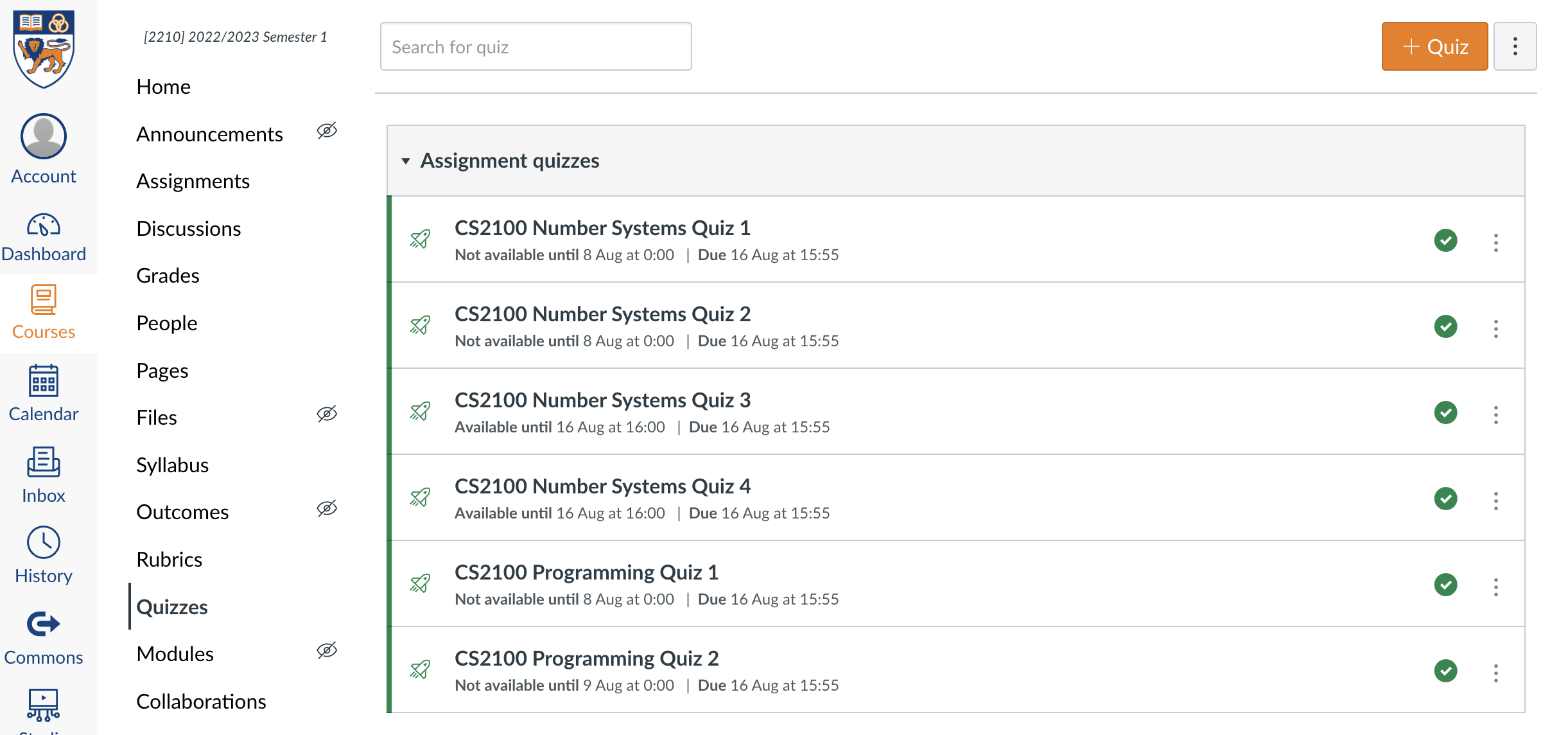 Lecture #3: Data Representation and Number Systems
10
End of File